Народные промыслы России. Городец
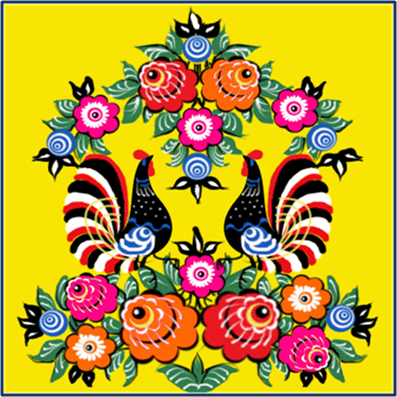 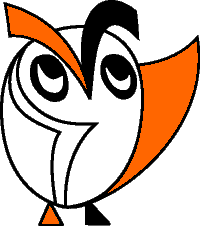 Изобазительное искусство. 2 класс
Урок 23
Формулирование проблемы
Возможны и другие варианты проблемного вопроса
Каким должен быть предмет, чтобы его можно было использовать и для украшения, и для работы?
Изделия каких промыслов вы видите на изображениях?
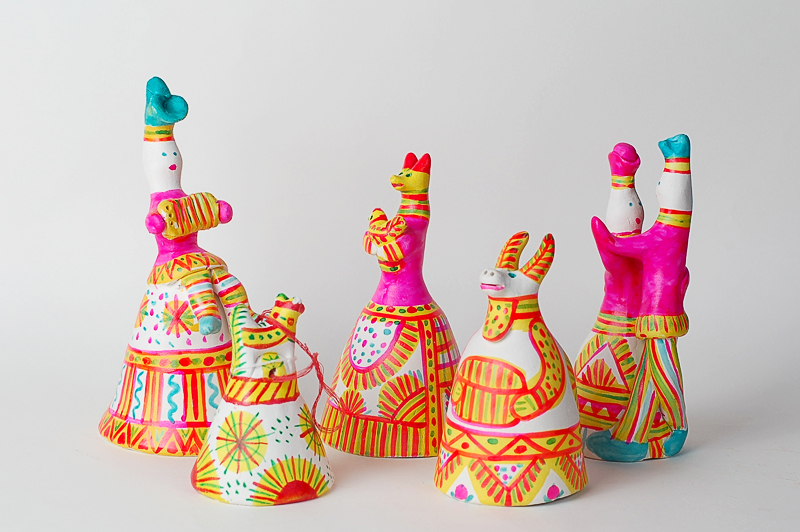 Изделия каких промыслов вы видите на изображениях?
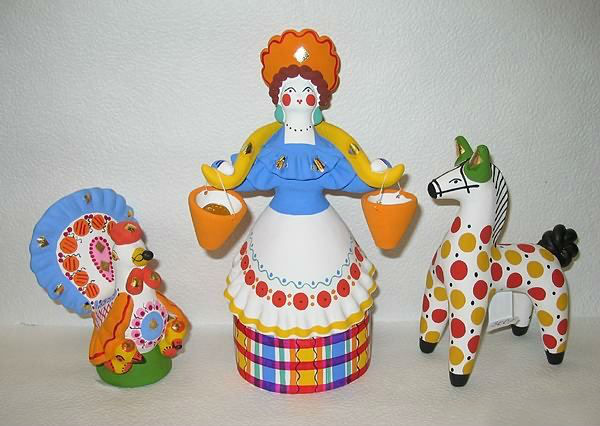 Изделия каких промыслов вы видите на изображениях?
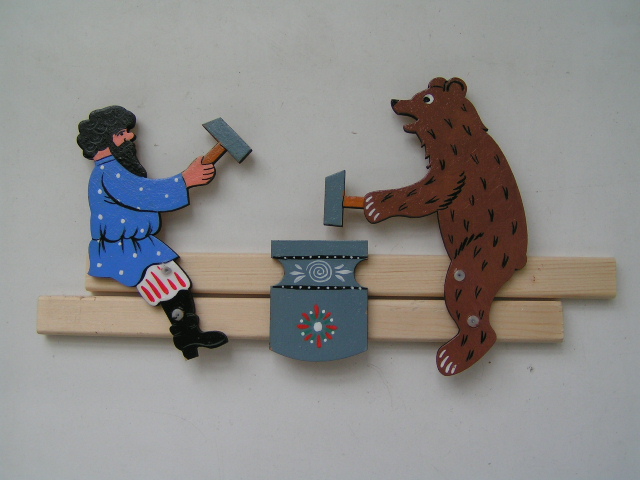 Изделия каких промыслов вы видите на изображениях?
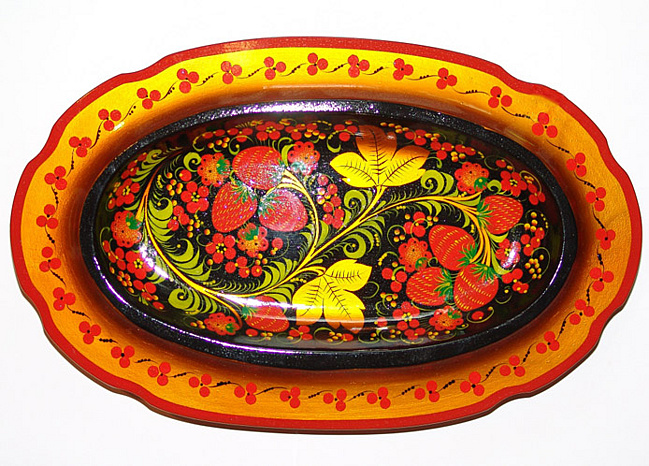 Изделия каких промыслов вы видите на изображениях?
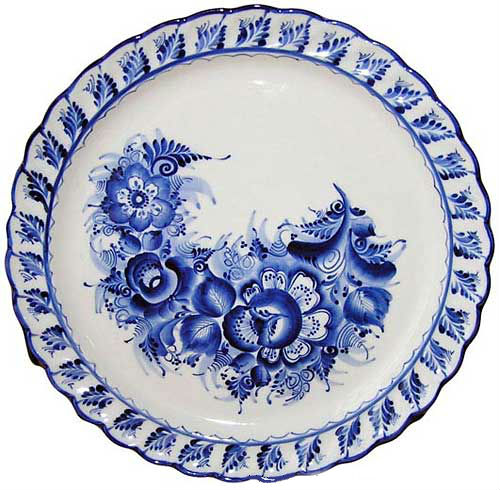 Из каких элементов состоит городецкая роспись?
Какие цвета характерны для городецкой росписи?
Чем отличаются изделия городецких мастеров?
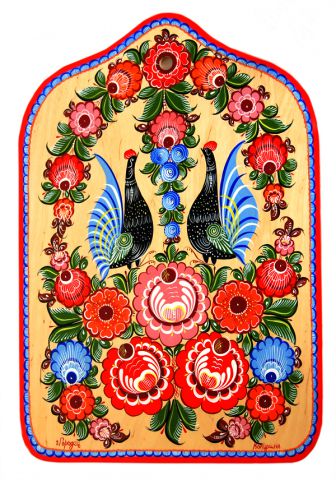 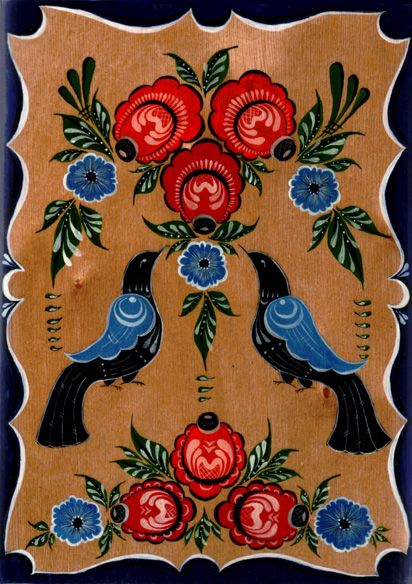 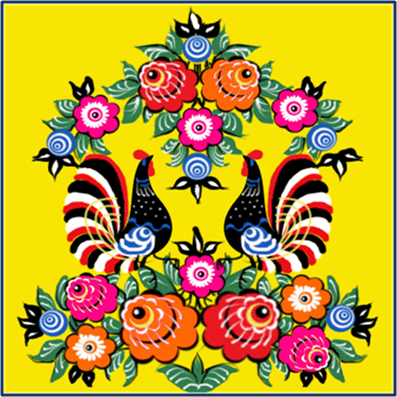 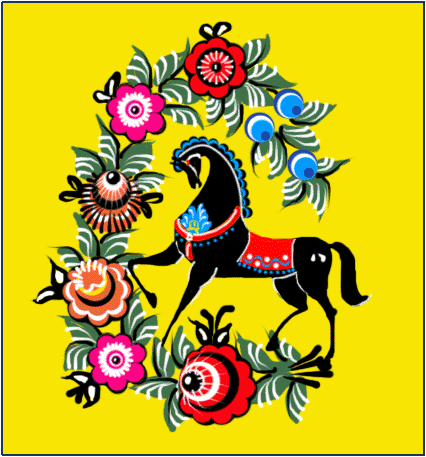 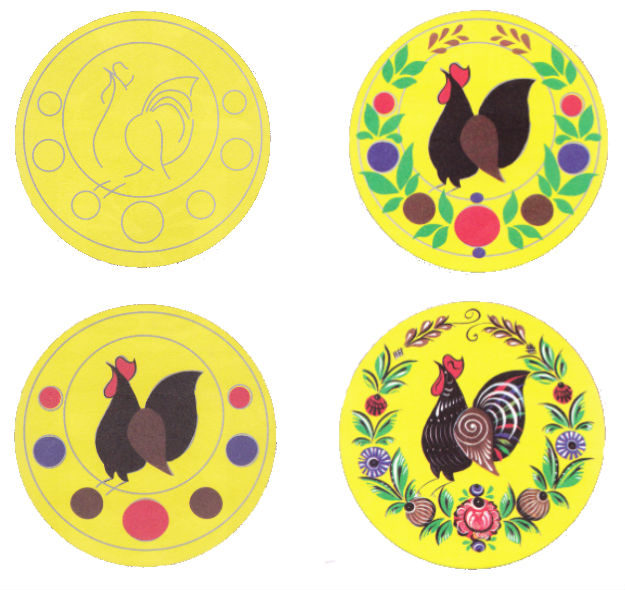 1. Придумать и наметить на заготовке свою композицию, расположить на заготовке фигуры петушка и цветов.
2. Написать основные цветовые пятна.
3. Добавить к круговому орнаменту листочки.
4. Выполнить детальную роспись черной и белой краской.
Выражение решения проблемы
Каким должен быть предмет, чтобы его можно было использовать и для украшения, и для работы?
Продуктивное задание
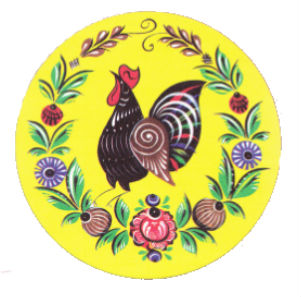 Рефлексия
Оцените свою работу на уроке:
– Что тебе нужно было сделать?
– Задание выполнено в полном объёме? Без ошибок?
– Ты выполнил работу самостоятельно или с помощью? С чьей? 
– Как бы ты оценил свою работу?
Домашнее задание
Принести альбом, карандаш, акварель, кисти №  4, 6, Рабочую тетрадь.